1
Victor HerbertThe Maestro Behind Silent Film's Musical Magic
Early Life and Career
1859 Born in Guernsey
1888 Moved to the United States  
1894 Began writing operettas
2
3
3
composer and conductor.
Some of Herbert's Film Music
Herbert’s involvement in silent film music: 
The Red Mill (1927) 
Janice Meredith (1924)
5
Herbert's influence in Silent Films
6
Influence on Later Film Music
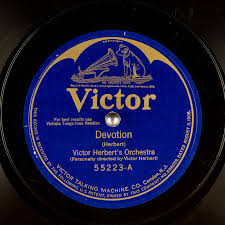 Herbert’s musical techniques influence modern composers, particularly Joe Hisaishi, who scored Nausicaä of the Valley of the Wind (1984)
Orchestration (large orchestra)
Mood setting (evoking specific emotions)
Thematic development (leitmotifs)
Musical similarities between Herbert and Hisaishi. 
For instance, both composers used sweeping orchestral scores to create a sense of grandeur and emotion.
12/3/24
7
Integrating music and film
His method of pairing music with visuals is still used in modern cinema, including animated films like Nausicaä of the Valley of the Wind.
Herbert’s music was paired with specific scenes from his silent films.
Legacy and Impact
Herbert’s pioneering work in silent film music influenced future film composers, especially in terms of musical storytelling.

His music is still used in modern orchestral film scores.
12/3/24
8
Thank  you
Diego Montes